Математика
2070
см
38
см
9000
см
ꞏ200
:4
-1м8дм
+14М
-12см
5 дм
7600
см
2250
см
Определите, сколько знаков будет в частном(без деления).
441
21
25
300
115
5202
7130
17
1032688
172
48
504336
83
25481
42ꞏ1003
1260:12
105ꞏ10
1050:25
15ꞏ11
42126:14
165ꞏ102
16830:15
Найти сумму цифр полученного числа
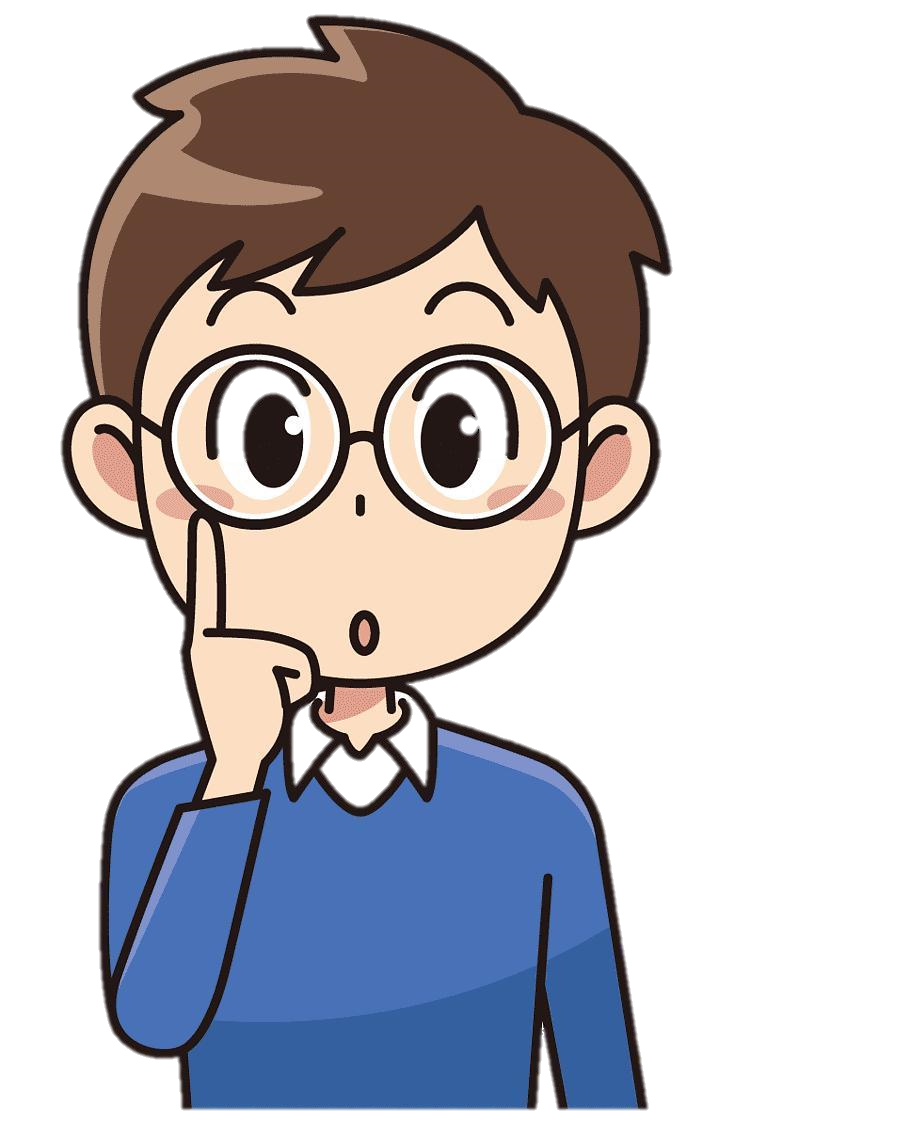 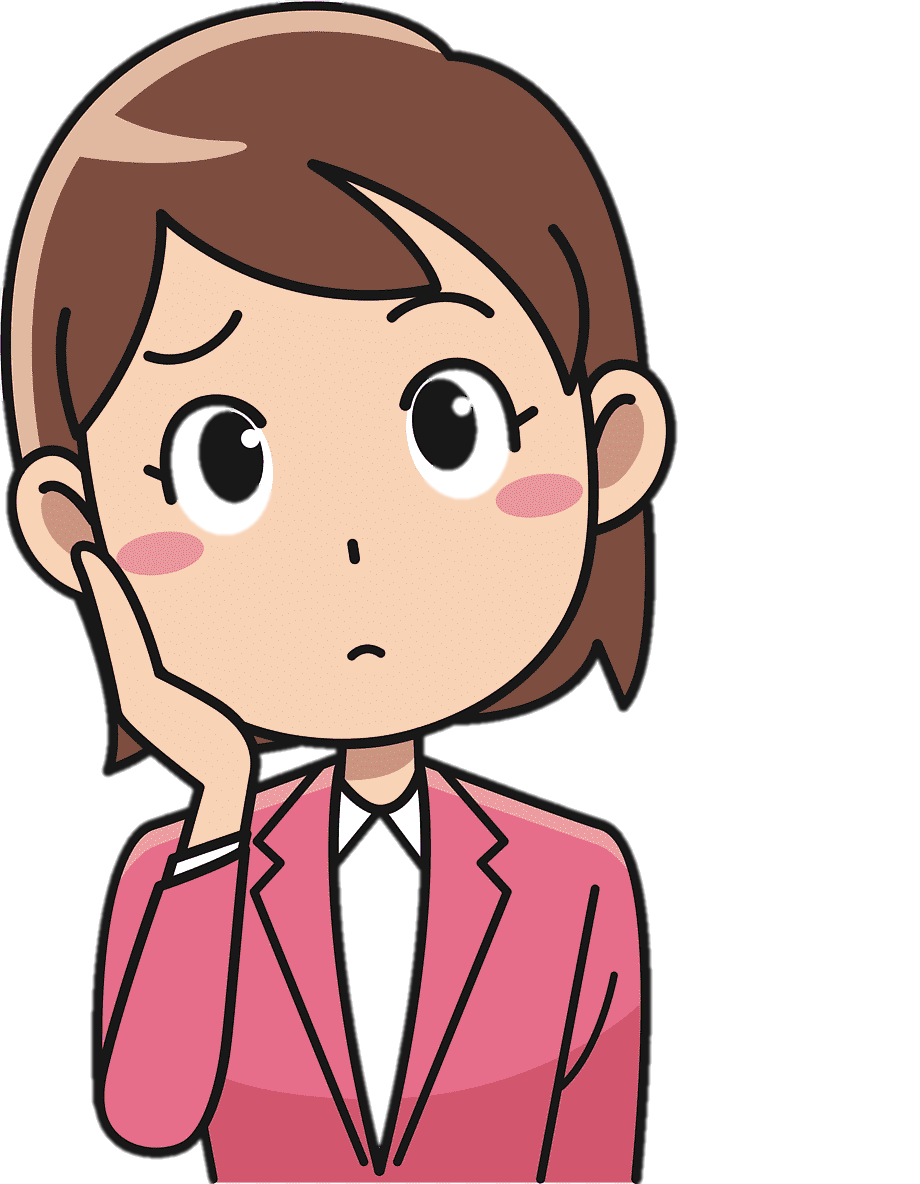 12
Разгадайте ребус
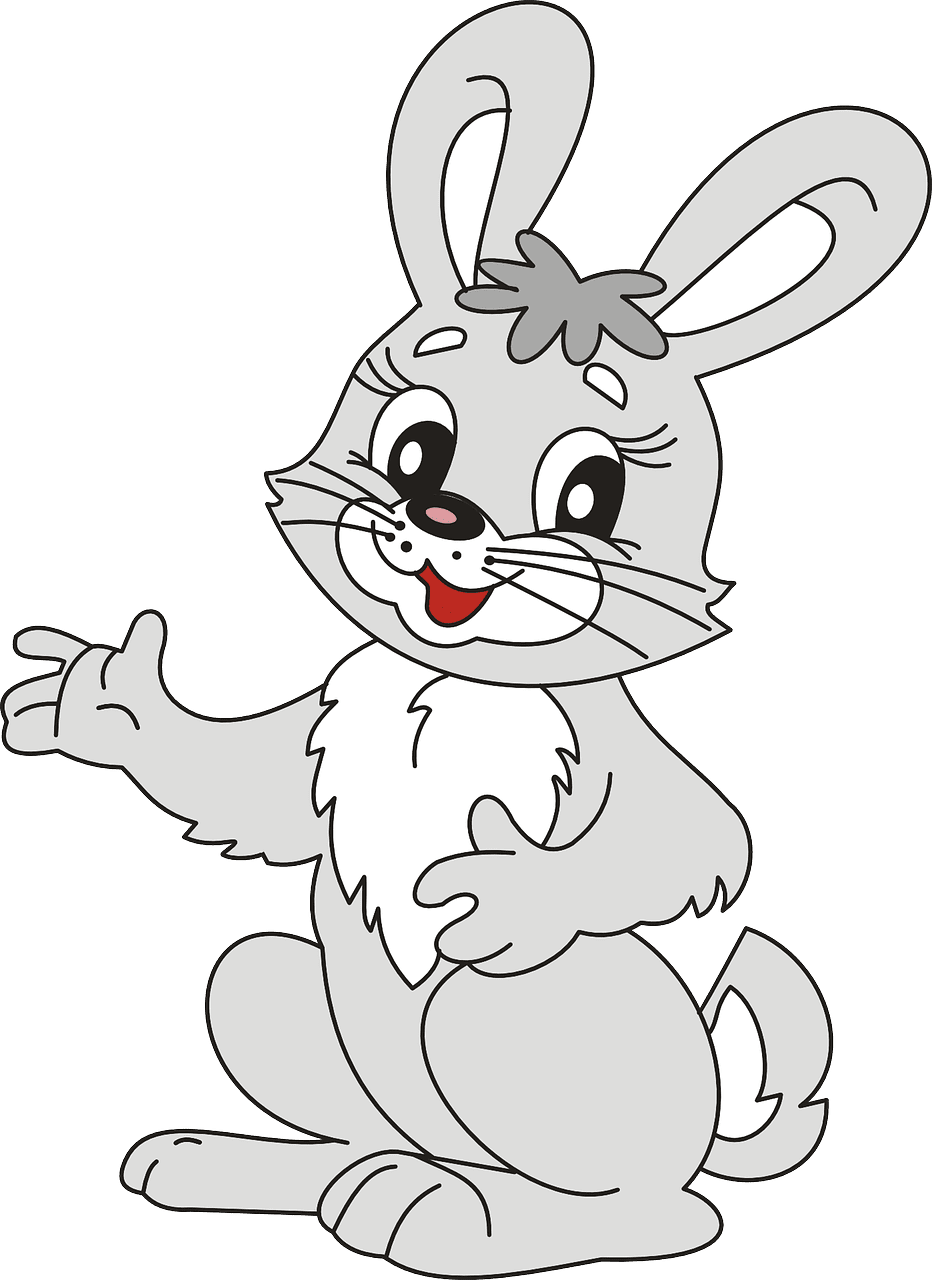 ,,
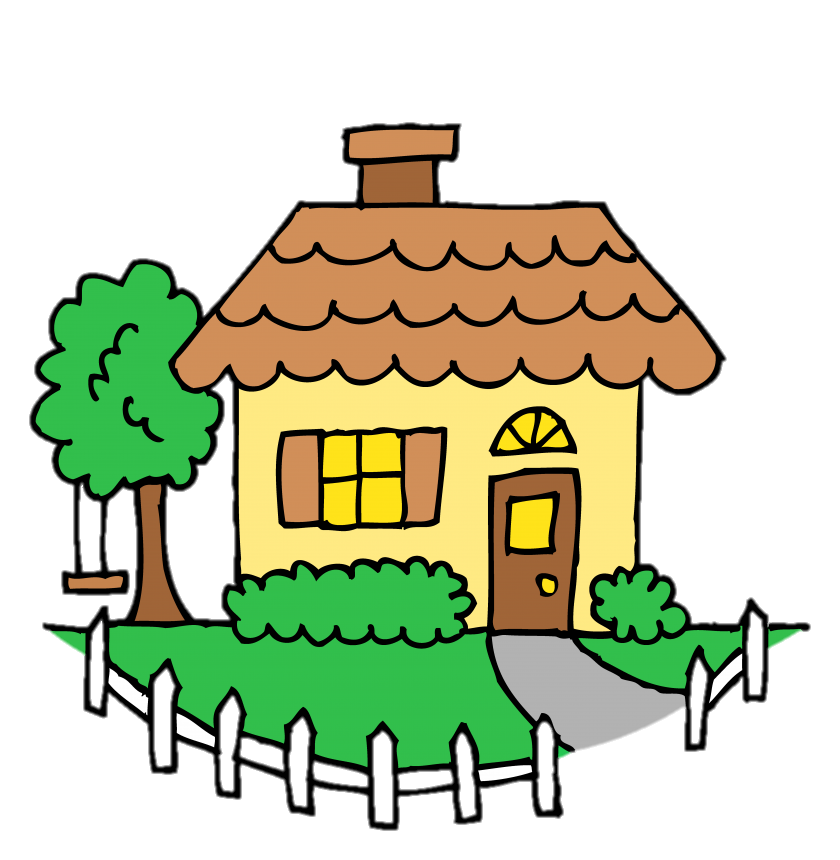 Правила работы на следующем этапе занятия:
Понапрасну не болтай,Рассуждай и убеждайЗдесь не нужен шум и гам,Ты решай задачи сам.Если же не сможешь вдругПусть придет на помощь друг.
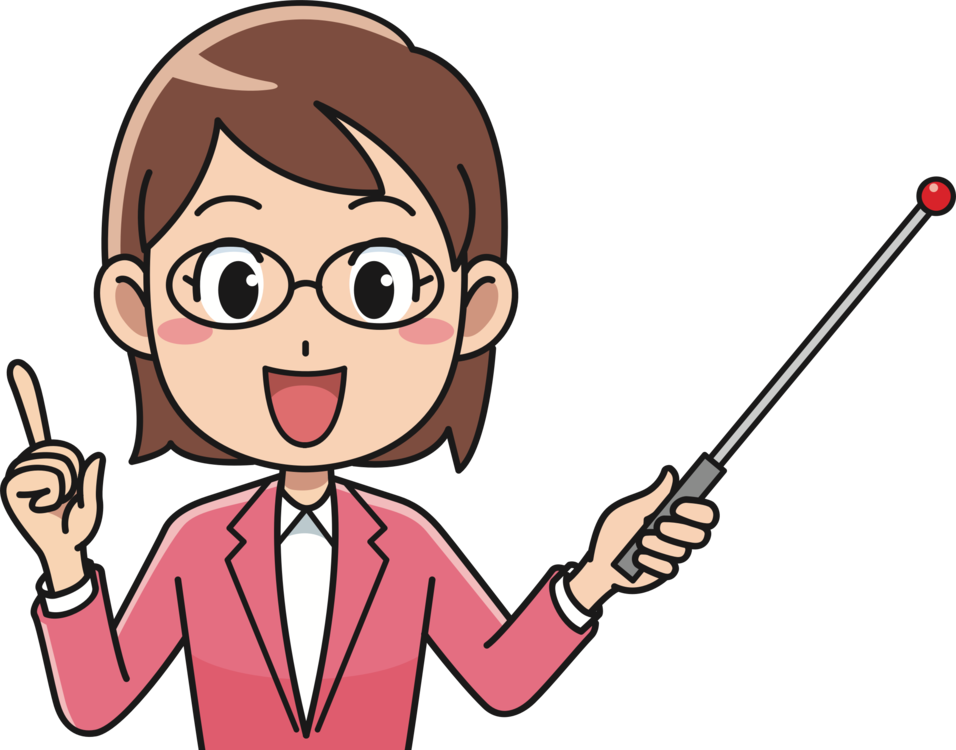 Найдите периметр и площадь данной фигуры
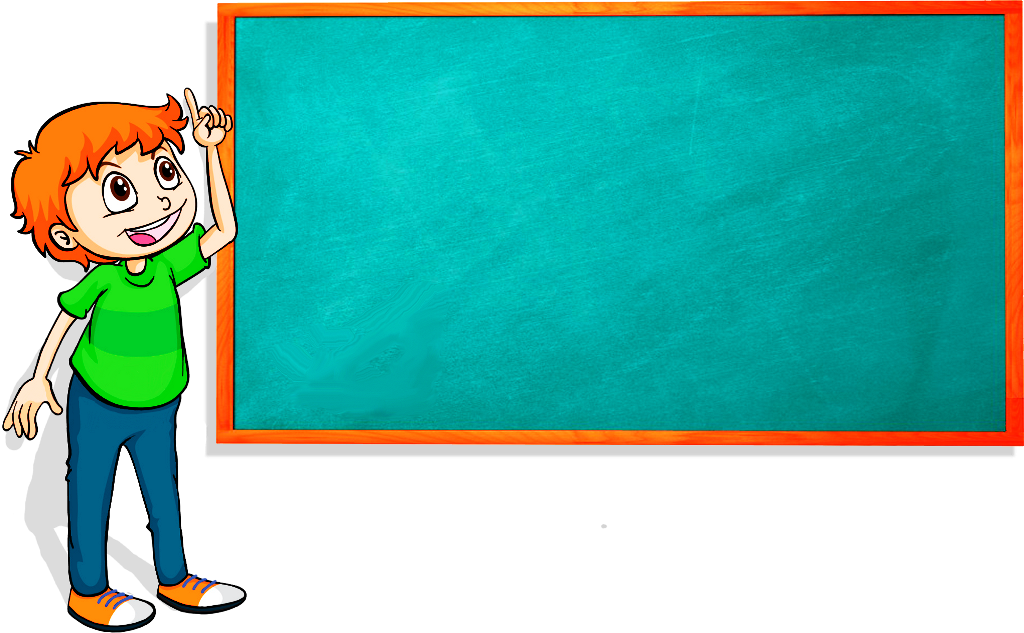 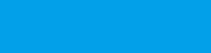 2дм
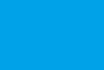 4дм
3дм
4дм
Решите задачу
Для приготовления варенья на две части малины берут три части сахара. Сколько килограммов сахара нужно взять на 2кг 600г.
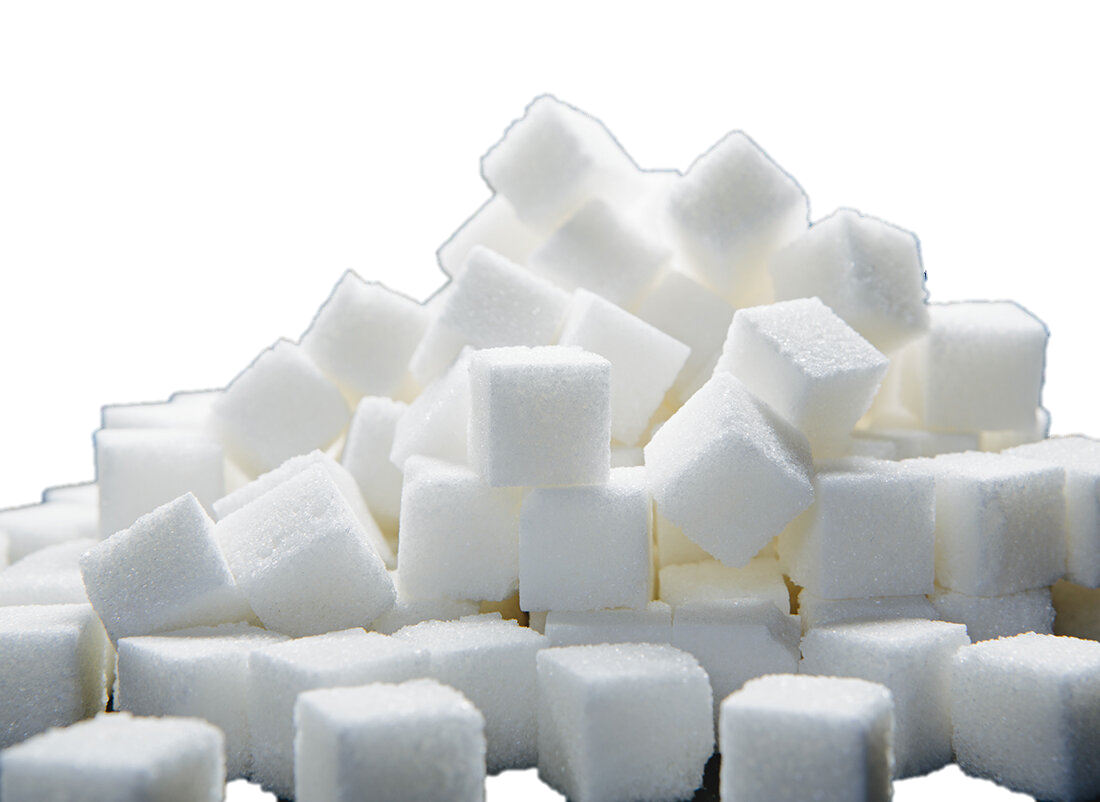 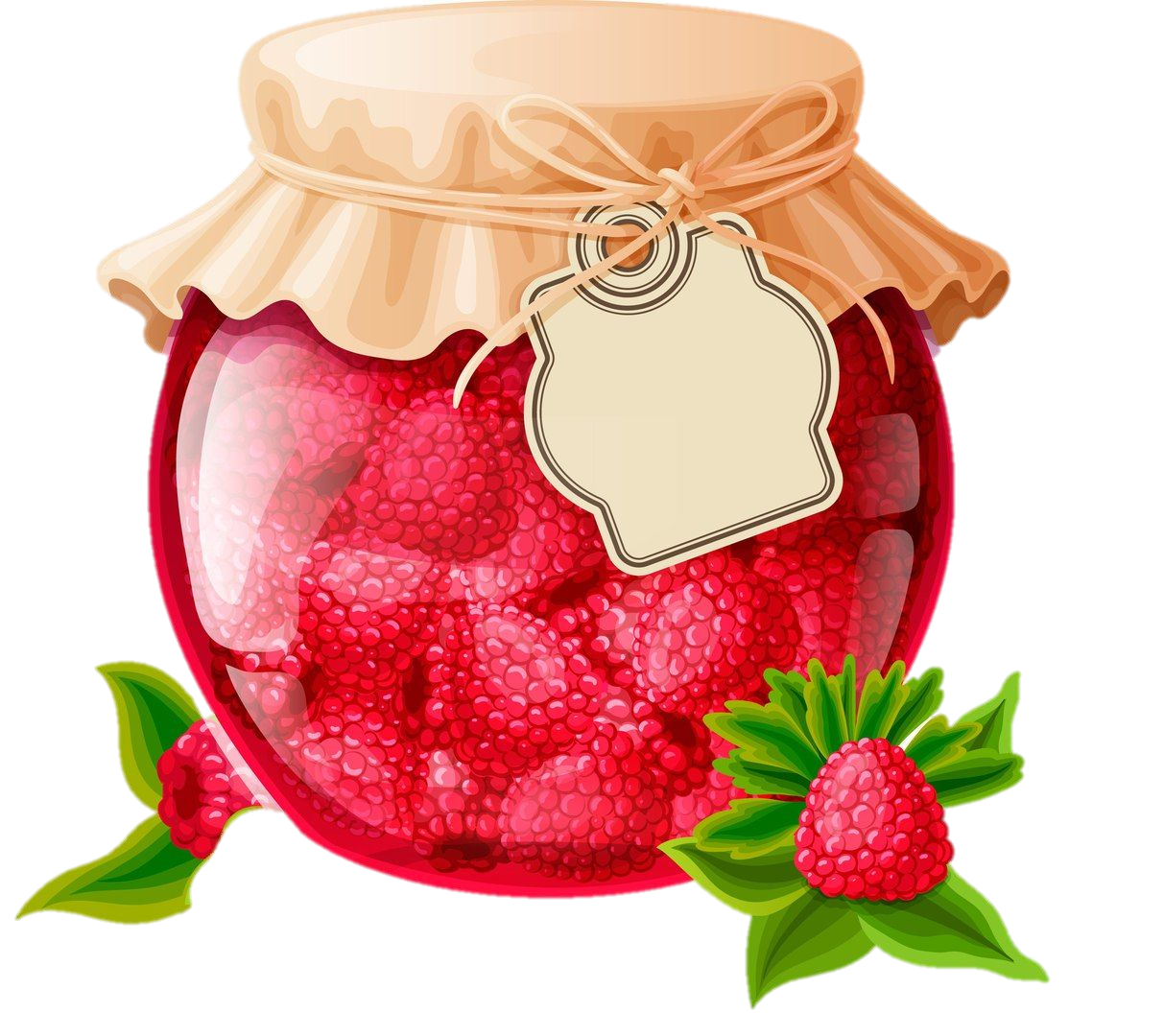 Решите задачу
От города до села автомашина шла со скоростью 65км/ч в течение 2ч. Сколько времени потребуется велосипедисту на этот путь, если он будет двигаться со скоростью в 5 раз меньше автомашины?
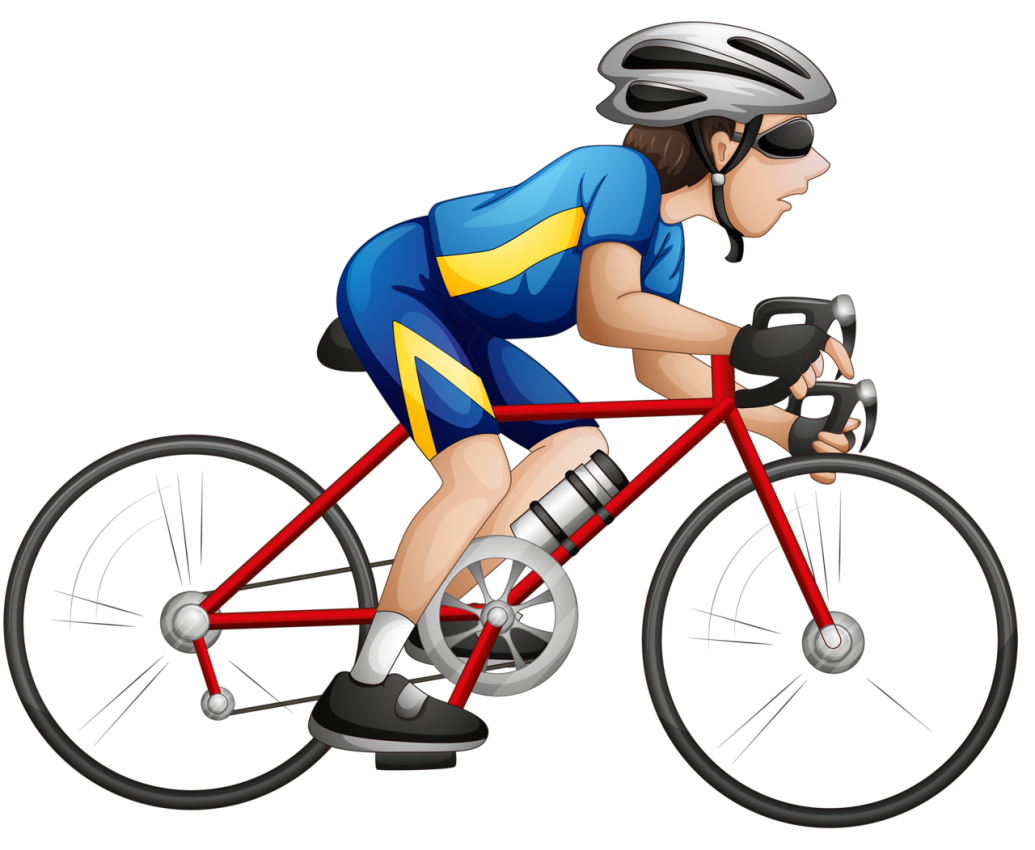 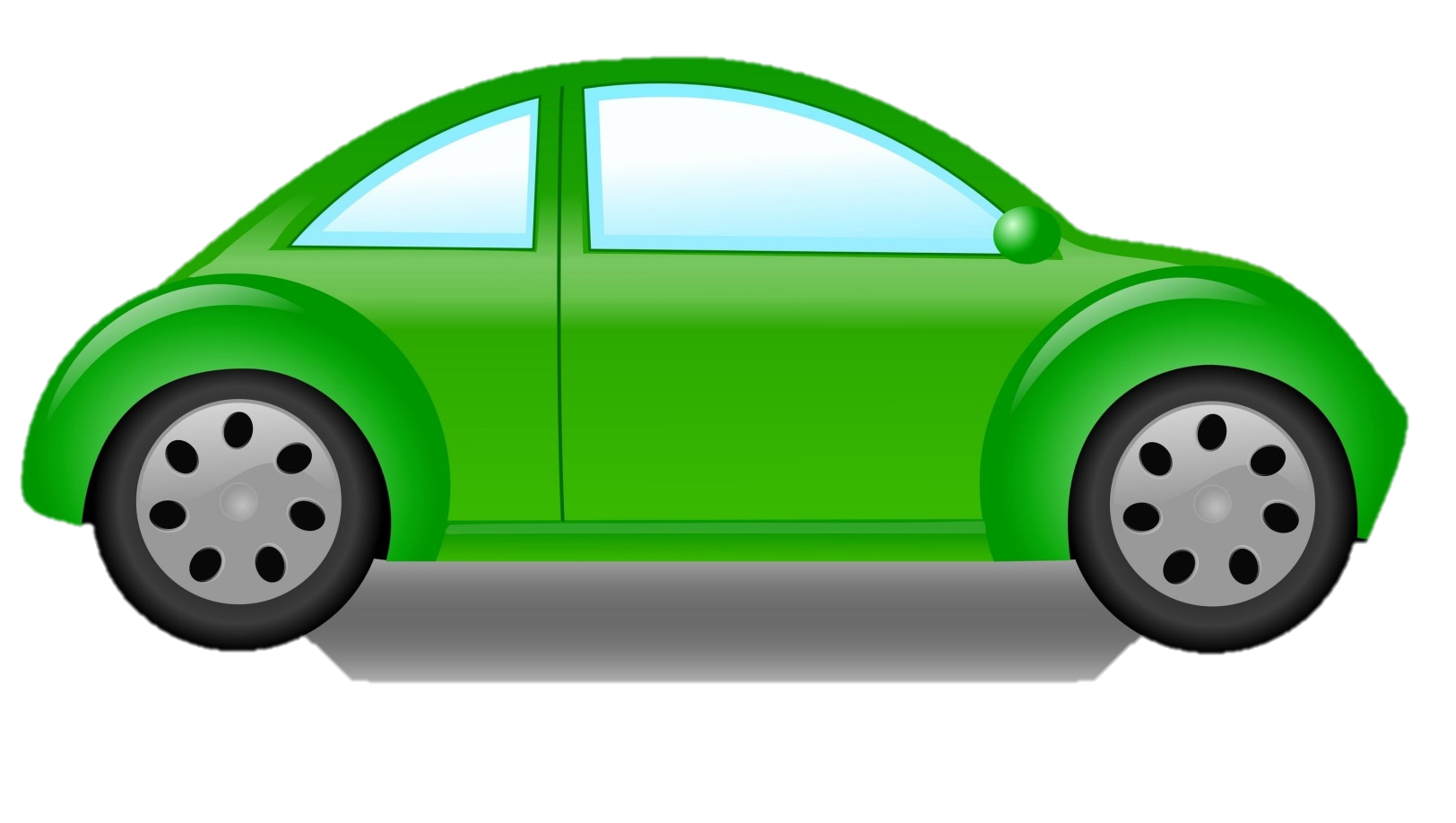 Лестница успеха
Могу помочь другому
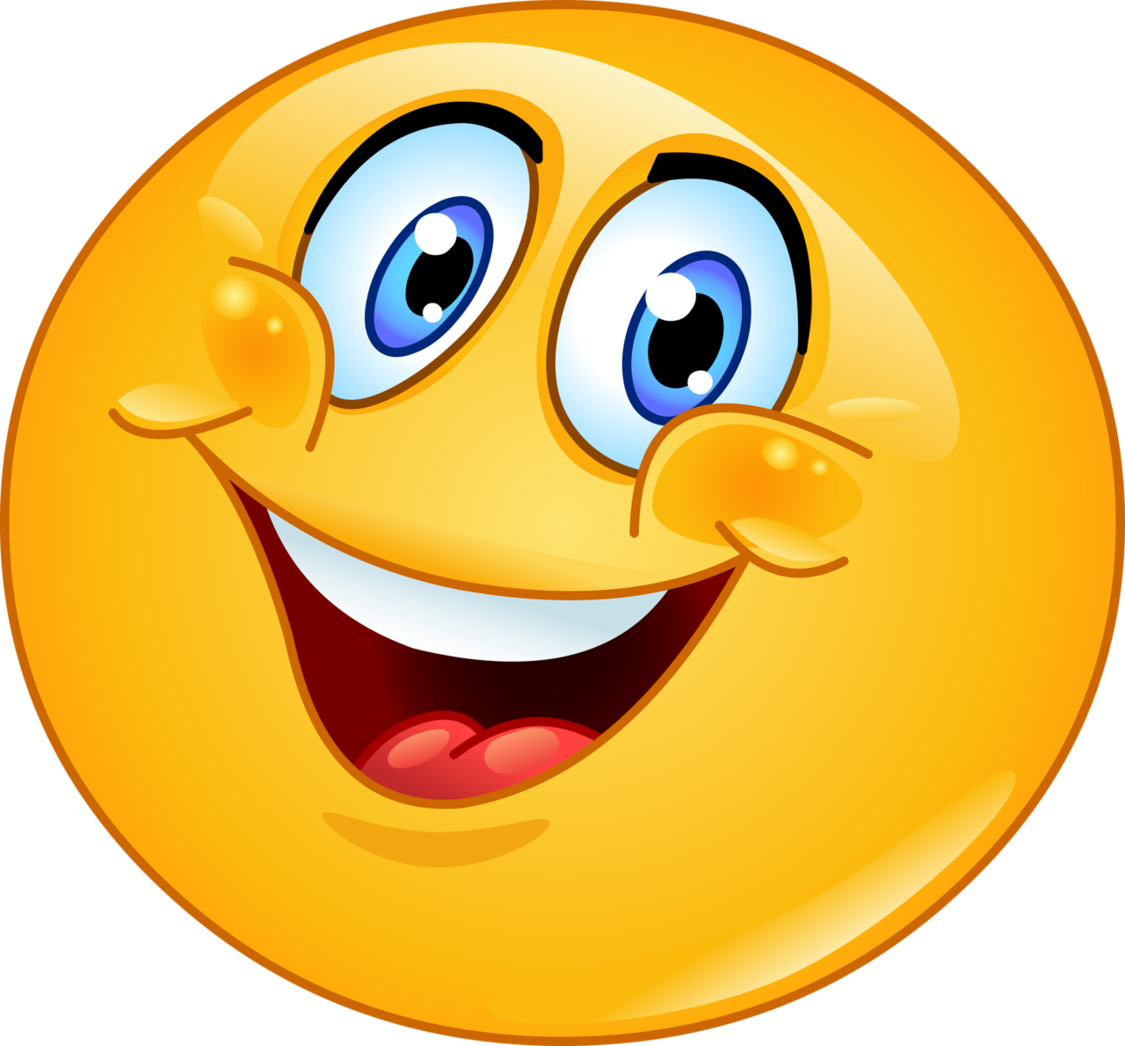 Я справился(лась)
Нуждаюсь в помощи
Я устал(а)
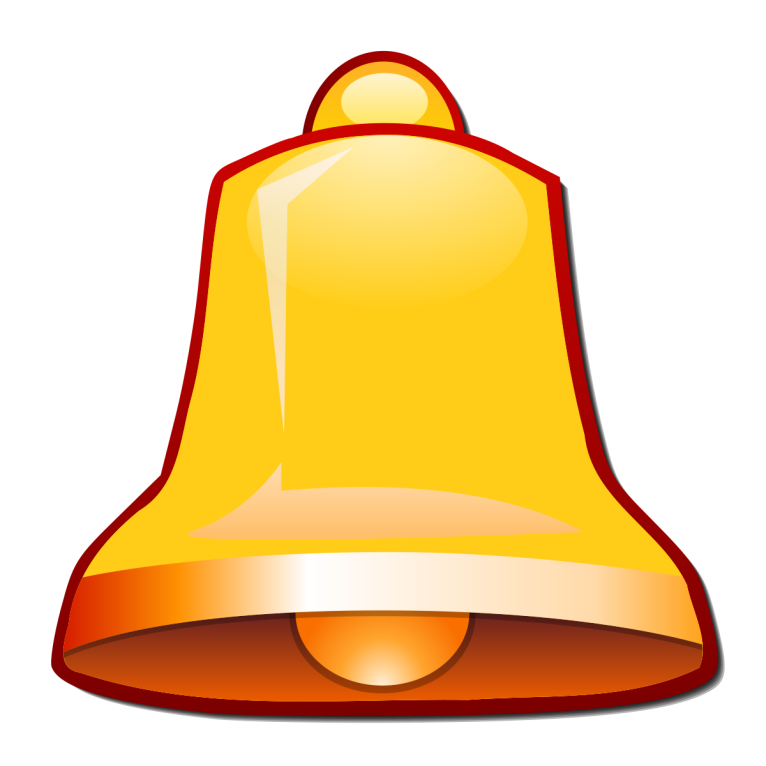 Разгадайте ребус
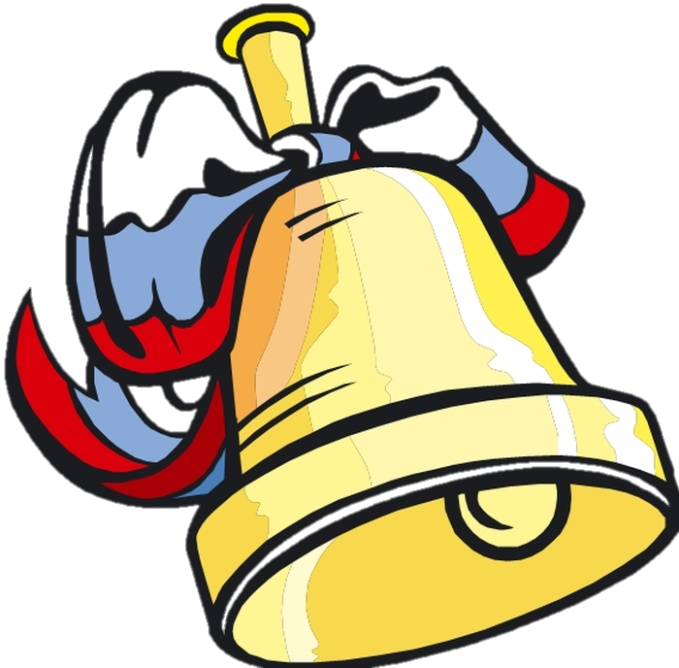 ПЕ
Ь=А